實驗場所安全衛生管理
A4化學品管理系統
1
教材使用注意事項
本教材中所有投影片內容(含文字檔及圖檔)著作權皆屬於本部所有。一、種子師資：對任一單張投影片之教材須完整擷取進行授課，不得將任一單張投影片內容任意進行修改及編輯。二、作為一般授課使用之參考資料時需標註引用出處。
2
內   容
壹、化學品管理系統之法源
貳、學術機構化學品管理系統之功能與特性
3
[Speaker Notes: ※通過培訓營認證教師使用此教材授課之教學說明：

初階(國民中小學-無
中階(高中/工/職)-無
進階(大專校院)~p1-57、p58-60(針對有系統管理權限之人員)]
勞工安全衛生法立法緣起
1972年7月至11月間，美商淡水「飛歌」電子廠、日商高雄「三美」電子廠、及其姊妹廠「美之美」電子廠，連續爆發多起女工因吸入、接觸有機溶劑－三氯乙烯、四氯乙烯中毒，致患肝病死亡的案件，消息經媒體曝光後，隨即造成數百名電子業女工的辭職效應，引起騷動。政府為保障勞工，除責令立即展開一連串的工安檢查，嗣後並，積極催生「勞工安全衛生法」，以彰顯政府對於工安改革的決心。
4
乙醚溶液加熱引起火災事件
•發生經過：A學生於  實驗進行中，因後續  步驟需要將乙醚溶液  加熱，於是先將加熱  板預熱。當學生取出  瓶裝的乙醚欲倒出約  10ml乙醚於小玻璃  燒杯時，可能太靠近  加熱板的緣故，即冒  出火苗，小燒杯及桌  面局部開始燃燒。
5
壹、化學品管理之相關法令
6
規劃設計時即應考量可能的危害—職業安全衛生法(勞動部)
第 5 條  雇主使勞工從事工作，應在合理可行範圍內，採取必要之預防設備或措施，使勞工免於發生職業災害。
機械、設備、器具、原料、材料等物件之設計、製造或輸入者及工程之設計或施工者，應於設計、製造、輸入或施工規劃階段實施風險評估，致力防止此等物件於使用或工程施工時，發生職業災害。
7
[Speaker Notes: 從工作方法、原材料選擇或場所設計時，就應該考量任何使用、儲存或處置化學品時，可能發生的任何意外或災害

職業安全衛生法 (102.07.03)
第 5 條
雇主使勞工從事工作，應在合理可行範圍內，採取必要之預防設備或措施
，使勞工免於發生職業災害。
機械、設備、器具、原料、材料等物件之設計、製造或輸入者及工程之設
計或施工者，應於設計、製造、輸入或施工規劃階段實施風險評估，致力
防止此等物件於使用或工程施工時，發生職業災害。]
化學品危害通識措施—職業安全衛生法(勞動部)
第10條 雇主(自營作業者亦同)對於具有危害性之化學品，應予標示、製備清單及揭示安全資料表，並採取必要之通識措施。
違反之罰則：處新臺幣三萬元以上三十萬元以下罰鍰。
8
[Speaker Notes: 職業安全衛生法 (102.07.03)
第 10 條  雇主對於具有危害性之化學品，應予標示、製備清單及揭示安全資料表，
並採取必要之通識措施。
製造者、輸入者或供應者，提供前項化學品與事業單位或自營作業者前，
應予標示及提供安全資料表；資料異動時，亦同。
前二項化學品之範圍、標示、清單格式、安全資料表、揭示、通識措施及
其他應遵行事項之規則，由中央主管機關定之。
 
第 43 條  有下列情形之一者，處新臺幣三萬元以上三十萬元以下罰鍰：
一、違反第十條第一項、第十一條第一項、第二十三條第二項之規定，經
    通知限期改善，屆期未改善。
二、違反第六條第一項、第十二條第一項、第三項、第十四條第二項、第
    十六條第一項、第十九條第一項、第二十四條、第三十一條第一項、
    第二項或第三十七條第一項、第二項之規定；違反第六條第二項致發
    生職業病。
三、違反第十五條第一項、第二項之規定，並得按次處罰。
四、規避、妨礙或拒絕本法規定之檢查、調查、抽驗、市場查驗或查核。

第 51 條  自營作業者準用第五條至第七條、第九條、第十條、第十四條、第十六條
、第二十四條有關雇主之義務及罰則之規定。
第二條第一款所定受工作場所負責人指揮或監督從事勞動之人員，於事業
單位工作場所從事勞動，比照該事業單位之勞工，適用本法之規定。但第
二十條之體格檢查及在職勞工健康檢查之規定，不在此限。]
危害性化學品標示及通識規則
中華民國103年6月27日
內容：全文 23 條
    第一章總則
    第二章標示
    第三章安全資料表、清單、揭示及通識措施
    第四章附則
‧安全資料表
‧危害通識計畫
‧危害物質清單
‧教育訓練
9
[Speaker Notes: 第 一 章 總則　§1 第 二 章 標示　§5 第 三 章 安全資料表、清單、揭示及通識措施　§12 第 四 章 附則　§20]
資料來源:職安署105年危害性化學品評估及分級管理介紹教材
3
危害性化學品
確認設置之危害控制設備或  採行措施可降低暴露風險
依其法規辦理設置危害控制設備或採  行措施，及化學品評估及分級管理
是否為特化/有機
/四烷基鉛/鉛/粉  塵等法規規定者？
否  是否符合 CNS
是
#3
否
無須依本辦法執行評估與分級
15030 具有健康  危害？
是
#4
#11
※ 依本辦法採取之評估分法  及分級管理措施，應留存紀  錄備查，並保存三年。
是
是否符合排除範  圍？
#5
否
依規定之監測及期程實施暴露評估，  必要時輔以其他定量、半定量評估模  式或工具實施之
是否為依監測辦  法規定，應辦理  監測者？
否
#10
是
分三級管理
#9
從事特別危害健  康作業人數 ≧  100人，或總勞  工人數 ≧ 500人？
否
參照中央主管機關公告之採樣  分析建議方法，或運用定量推  估模式實施暴露評估
是
是
是否訂有容許暴  露標準？
#8
否
#6.7
依其危害及暴露程度劃分風險等級，  並採取對應之分級管理措施  參照中央主管機關公告之技術指引，  或採取其他具同等科學基礎之評估與  管理方法進行評估及分級
※ 如化學品種類、操作程序或操作條件變更，有增加暴露風險之  虞者，應於變更前或變更後三個月內重新實施暴露評估。
10
危害性化學品評估及分級管理辦法
依職業安全衛生法第十一條第二項規定訂定之
暴露評估：指以定性、半定量或定量之方法，評量或估算勞工暴露於化學品之健康危害情形。
分級管理：指依化學品健康危害及暴露評估結果評定風險等級，並分級採取對應之控制或管理措施。
11
[Speaker Notes: 本辦法所定化學品，優先適用特定化學物質危害預防標準、有機溶劑中毒 預防規則、四烷基鉛中毒預防規則、鉛中毒預防規則及粉塵危害預防標準 之相關設置危害控制設備或採行措施之規定。但依前開法規所定方法，仍 未能降低暴露風險者，雇主應依本辦法設置危害控制設備或採取更有效之 危害控制或管理措施。

第 1 條 本辦法依職業安全衛生法第十一條第二項規定訂定之。
 第 2 條 本辦法用詞，定義如下： 一、暴露評估：指以定性、半定量或定量之方法，評量或估算勞工暴露於 化學品之健康危害情形。 二、分級管理：指依化學品健康危害及暴露評估結果評定風險等級，並分 級採取對應之控制或管理措施。
 第 3 條 本辦法所定化學品，優先適用特定化學物質危害預防標準、有機溶劑中毒 預防規則、四烷基鉛中毒預防規則、鉛中毒預防規則及粉塵危害預防標準 之相關設置危害控制設備或採行措施之規定。但依前開法規所定方法，仍 未能降低暴露風險者，雇主應依本辦法設置危害控制設備或採取更有效之 危害控制或管理措施。
 第 4 條 雇主使勞工製造、處置或使用之化學品，符合國家標準CNS15030化學品分 類，具有健康危害者，應評估其危害及暴露程度，劃分風險等級，並採取 對應之分級管理措施。 
第 5 條 下列情形不適用本辦法： 一、製造、處置或使用下列物品者： （一）有害事業廢棄物。 （二）菸草或菸草製品。 （三）食品、飲料、藥物、化粧品。 （四）製成品。 （五）非工業用途之一般民生消費商品。 （六）滅火器。 （七）在反應槽或製程中正進行化學反應之中間產物。 二、化學品僅作為貯存用途且勞工不致有暴露危害之虞者。 三、其他經中央主管機關指定者。
 第 6 條 第四條之評估及分級管理，雇主應至少每三年執行一次，因化學品之種類 、操作程序或製程條件變更，而有增加暴露風險之虞者，應於變更前或變 更後三個月內，重新進行評估與分級。
 第 7 條 雇主辦理前條之評估及分級管理，應參照中央主管機關公告之技術指引， 或採取其他具同等科學基礎之評估及管理方法辦理。 
第 8 條 中央主管機關對於第四條之化學品，定有容許暴露標準，而事業單位從事 特別危害健康作業之勞工人數在一百人以上，或總勞工人數五百人以上者 ，雇主應依有科學根據之之採樣分析方法或運用定量推估模式，實施暴露 評估。 雇主應就前項暴露評估結果，依下列規定，定期實施評估： 一、暴露濃度低於容許暴露標準二分之一之者，至少每三年評估一次。 二、暴露濃度低於容許暴露標準但高於或等於其二分之一者，至少每年評 估一次。 三、暴露濃度高於或等於容許暴露標準者，至少每三個月評估一次。 游離輻射作業不適用前二項規定。 化學品之種類、操作程序或製程條件變更，有增加暴露風險之虞者，應於 變更前或變更後三個月內，重新實施暴露評估。 第 9 條 雇主應依勞工作業環境監測實施辦法所定之監測及期程，實施前條化學品 之暴露評估，必要時並得輔以其他半定量、定量之評估模式或工具實施之 。
 第 10 條 雇主對於前二條化學品之暴露評估結果，應依下列風險等級，分別採取控 制或管理措施： 一、第一級管理：暴露濃度低於容許暴露標準二分之一者，除應持續維持 原有之控制或管理措施外，製程或作業內容變更時，並採行適當之變 更管理措施。 二、第二級管理：暴露濃度低於容許暴露標準但高於或等於其二分之一者 ，應就製程設備、作業程序或作業方法實施檢點，採取必要之改善措 施。 三、第三級管理：暴露濃度高於或等於容許暴露標準者，應即採取有效控 制措施，並於完成改善後重新評估，確保暴露濃度低於容許暴露標準 。 
第 11 條 雇主依本辦法採取之評估方法及分級管理措施，應作成紀錄留存備查，至 少保存三年。 
第 12 條 本辦法自中華民國一百零四年一月一日施行。]
職安法中有關化學品的附屬法規
特定化學物質危害預防標準 
有機溶劑中毒預防規則 
四烷基鉛中毒預防規則 
鉛中毒預防規則 
粉塵危害預防標準
12
危害性化學品評估及分級管理辦法
依職業安全衛生法第十一條第二項規定訂定之
暴露評估：指以定性、半定量或定量之方法，評量或估算勞工暴露於化學品之健康危害情形。
分級管理：指依化學品健康危害及暴露評估結果評定風險等級，並分級採取對應之控制或管理措施。
13
[Speaker Notes: 本辦法所定化學品，優先適用特定化學物質危害預防標準、有機溶劑中毒 預防規則、四烷基鉛中毒預防規則、鉛中毒預防規則及粉塵危害預防標準 之相關設置危害控制設備或採行措施之規定。但依前開法規所定方法，仍 未能降低暴露風險者，雇主應依本辦法設置危害控制設備或採取更有效之 危害控制或管理措施。

第 1 條 本辦法依職業安全衛生法第十一條第二項規定訂定之。
 第 2 條 本辦法用詞，定義如下： 一、暴露評估：指以定性、半定量或定量之方法，評量或估算勞工暴露於 化學品之健康危害情形。 二、分級管理：指依化學品健康危害及暴露評估結果評定風險等級，並分 級採取對應之控制或管理措施。
 第 3 條 本辦法所定化學品，優先適用特定化學物質危害預防標準、有機溶劑中毒 預防規則、四烷基鉛中毒預防規則、鉛中毒預防規則及粉塵危害預防標準 之相關設置危害控制設備或採行措施之規定。但依前開法規所定方法，仍 未能降低暴露風險者，雇主應依本辦法設置危害控制設備或採取更有效之 危害控制或管理措施。
 第 4 條 雇主使勞工製造、處置或使用之化學品，符合國家標準CNS15030化學品分 類，具有健康危害者，應評估其危害及暴露程度，劃分風險等級，並採取 對應之分級管理措施。 
第 5 條 下列情形不適用本辦法： 一、製造、處置或使用下列物品者： （一）有害事業廢棄物。 （二）菸草或菸草製品。 （三）食品、飲料、藥物、化粧品。 （四）製成品。 （五）非工業用途之一般民生消費商品。 （六）滅火器。 （七）在反應槽或製程中正進行化學反應之中間產物。 二、化學品僅作為貯存用途且勞工不致有暴露危害之虞者。 三、其他經中央主管機關指定者。
 第 6 條 第四條之評估及分級管理，雇主應至少每三年執行一次，因化學品之種類 、操作程序或製程條件變更，而有增加暴露風險之虞者，應於變更前或變 更後三個月內，重新進行評估與分級。
 第 7 條 雇主辦理前條之評估及分級管理，應參照中央主管機關公告之技術指引， 或採取其他具同等科學基礎之評估及管理方法辦理。 
第 8 條 中央主管機關對於第四條之化學品，定有容許暴露標準，而事業單位從事 特別危害健康作業之勞工人數在一百人以上，或總勞工人數五百人以上者 ，雇主應依有科學根據之之採樣分析方法或運用定量推估模式，實施暴露 評估。 雇主應就前項暴露評估結果，依下列規定，定期實施評估： 一、暴露濃度低於容許暴露標準二分之一之者，至少每三年評估一次。 二、暴露濃度低於容許暴露標準但高於或等於其二分之一者，至少每年評 估一次。 三、暴露濃度高於或等於容許暴露標準者，至少每三個月評估一次。 游離輻射作業不適用前二項規定。 化學品之種類、操作程序或製程條件變更，有增加暴露風險之虞者，應於 變更前或變更後三個月內，重新實施暴露評估。 第 9 條 雇主應依勞工作業環境監測實施辦法所定之監測及期程，實施前條化學品 之暴露評估，必要時並得輔以其他半定量、定量之評估模式或工具實施之 。
 第 10 條 雇主對於前二條化學品之暴露評估結果，應依下列風險等級，分別採取控 制或管理措施： 一、第一級管理：暴露濃度低於容許暴露標準二分之一者，除應持續維持 原有之控制或管理措施外，製程或作業內容變更時，並採行適當之變 更管理措施。 二、第二級管理：暴露濃度低於容許暴露標準但高於或等於其二分之一者 ，應就製程設備、作業程序或作業方法實施檢點，採取必要之改善措 施。 三、第三級管理：暴露濃度高於或等於容許暴露標準者，應即採取有效控 制措施，並於完成改善後重新評估，確保暴露濃度低於容許暴露標準 。 
第 11 條 雇主依本辦法採取之評估方法及分級管理措施，應作成紀錄留存備查，至 少保存三年。 
第 12 條 本辦法自中華民國一百零四年一月一日施行。]
不適用化學品分級管理的範圍
一、製造、處置或使用下列物品者： 
有害事業廢棄物 
菸草或菸草製品。 
食品、飲料、藥物、化粧品。 
製成品。 
非工業用途之一般民生消費商品。 
滅火器。 
在反應槽或製程中正進行化學反應之中間產物
二、化學品僅作為貯存用途且勞工不致有暴露危害之虞者。 
三、其他經中央主管機關指定者。
14
有容許暴露標準（PEL）化學品
 中央主管機關對於第四條之化學品，定有容許暴露標準，  而事業單位從事特別危害健康作業之勞工人數在100人以  上，或總勞工人數500人以上者，雇主應依有科學根據之  之採樣分析方法或運用定量推估模式，實施暴露評估。
資料來源:職安署105年危害性化學品評估及分級管理介紹教材
15
[Speaker Notes: 第 8 條 中央主管機關對於第四條之化學品，定有容許暴露標準，而事業單位從事 特別危害健康作業之勞工人數在一百人以上，或總勞工人數五百人以上者 ，雇主應依有科學根據之之採樣分析方法或運用定量推估模式，實施暴露 評估。 雇主應就前項暴露評估結果，依下列規定，定期實施評估： 一、暴露濃度低於容許暴露標準二分之一之者，至少每三年評估一次。 二、暴露濃度低於容許暴露標準但高於或等於其二分之一者，至少每年評 估一次。 三、暴露濃度高於或等於容許暴露標準者，至少每三個月評估一次。 游離輻射作業不適用前二項規定。 化學品之種類、操作程序或製程條件變更，有增加暴露風險之虞者，應於 變更前或變更後三個月內，重新實施暴露評估。]
有容許暴露標準（PEL）化學品
	就暴露評估結果，依下列規定，定期實施評估：
暴露濃度＜½ PEL
½ PEL ≦ 暴露濃度＜PEL
暴露濃度 ≧ PEL
½ PEL
PEL
至少每3個月1次
3年1次
至少每1年1次
 游離輻射作業不適用。
 化學品之種類、操作程序或製程條件變更，有增加暴露風險之虞者，應於
變更前或變更後三個月內，重新實施暴露評估。
資料來源:職安署105年危害性化學品評估及分級管理介紹教材
《辦法第8條》
16
[Speaker Notes: 第 8 條 中央主管機關對於第四條之化學品，定有容許暴露標準，而事業單位從事 特別危害健康作業之勞工人數在一百人以上，或總勞工人數五百人以上者 ，雇主應依有科學根據之之採樣分析方法或運用定量推估模式，實施暴露 評估。 雇主應就前項暴露評估結果，依下列規定，定期實施評估： 一、暴露濃度低於容許暴露標準二分之一之者，至少每三年評估一次。 二、暴露濃度低於容許暴露標準但高於或等於其二分之一者，至少每年評 估一次。 三、暴露濃度高於或等於容許暴露標準者，至少每三個月評估一次。 游離輻射作業不適用前二項規定。 化學品之種類、操作程序或製程條件變更，有增加暴露風險之虞者，應於 變更前或變更後三個月內，重新實施暴露評估。]
依監測辦法應監測化學品
雇主應依勞工作業環境監測實施辦法所定之監測及期程，實施前條化學品之暴露評估，必要時並  得輔以其他半定量、定量之評估模式或工具實施  之。
資料來源:職安署105年危害性化學品評估及分級管理介紹教材
17
《辦法第9條》
有PEL化學品之風險分級與管理
 依下列風險等級，分別採取控制或管理措施
除應持續維持原有之控制  或管理措施外，製程或作  業內容變更時，採行適當
應採取有效控制措施，並  於完成改善後重新評估，  確保暴露濃度低於容許暴  露標準。
應就製程設備、作業程序  或作業方法實施檢點，採  取必要之改善措施 。
之變更管理措施。
暴露濃度＜½ PEL
½ PEL ≦ 暴露濃度＜PEL
暴露濃度 ≧ PEL
PEL
½ PEL
資料來源:職安署105年危害性化學品評估及分級管理介紹教材
《辦法第10條》
18
[Speaker Notes: 危害性化學品評估及分級管理辦法_103.12.31

第 10 條 雇主對於前二條化學品之暴露評估結果，應依下列風險等級，分別採取控 制或管理措施： 一、第一級管理：暴露濃度低於容許暴露標準二分之一者，除應持續維持 原有之控制或管理措施外，製程或作業內容變更時，並採行適當之變 更管理措施。 二、第二級管理：暴露濃度低於容許暴露標準但高於或等於其二分之一者 ，應就製程設備、作業程序或作業方法實施檢點，採取必要之改善措 施。 三、第三級管理：暴露濃度高於或等於容許暴露標準者，應即採取有效控 制措施，並於完成改善後重新評估，確保暴露濃度低於容許暴露標準 。]
作成紀錄留存備查
※以CCB工具為例
雇主依本辦法採取之  評估方法及分級管理  措施，應作成紀錄留  存備查，至少保存三  年。
資料來源:職安署105年危害性化學品評估及分級管理介紹教材
《辦法第11條》
19
[Speaker Notes: 第 11 條 雇主依本辦法採取之評估方法及分級管理措施，應作成紀錄留存備查，至 少保存三年。]
建立作業場所分級管理清單
資料來源:職安署105年危害性化學品評估及分級管理介紹教材
《危害性化學品評估及分級管理技術指引_104.12.2   附表一》
20
化學品作業環境監測計畫—職業安全衛生法(勞動部)
第 12 條
雇主對於中央主管機關定有容許暴露標準之作業場所，應確保勞工之危害暴露低於標準值。
雇主對於經中央主管機關指定之作業場所，應訂定作業環境監測計畫
違反之罰則：處新臺幣三萬元以上三十萬元以下罰鍰。
21
[Speaker Notes: 職業安全衛生法 (102.07.03)
第 12 條
雇主對於中央主管機關定有容許暴露標準之作業場所，應確保勞工之危害 暴露低於標準值。 前項之容許暴露標準，由中央主管機關定之。 
雇主對於經中央主管機關指定之作業場所，應訂定作業環境監測計畫，並 設置或委託由中央主管機關認可之作業環境監測機構實施監測。但中央主 管機關指定免經監測機構分析之監測項目，得僱用合格監測人員辦理之。 雇主對於前項監測計畫及監測結果，應公開揭示，並通報中央主管機關。 中央主管機關或勞動檢查機構得實施查核。 前二項之作業場所指定、監測計畫與監測結果揭示、通報、監測機構與監 測人員資格條件、認可、撤銷與廢止、查核方式及其他應遵行事項之辦法 ，由中央主管機關定之。


第 43 條
有下列情形之一者，處新臺幣三萬元以上三十萬元以下罰鍰：
一、違反第十條第一項、第十一條第一項、第二十三條第二項之規定，經
    通知限期改善，屆期未改善。
二、違反第六條第一項、第十二條第一項、第三項、第十四條第二項、第
    十六條第一項、第十九條第一項、第二十四條、第三十一條第一項、
    第二項或第三十七條第一項、第二項之規定；違反第六條第二項致發
    生職業病。
三、違反第十五條第一項、第二項之規定，並得按次處罰。
四、規避、妨礙或拒絕本法規定之檢查、調查、抽驗、市場查驗或查核。]
使用化學品應實施作業環境監測之規定
勞工作業環境監測實施辦法 103.12.31. 
粉塵危害預防標準所稱之特定粉塵作業場所，應每六個月監測粉塵濃度一次以上。
製造、處置或使用附表一所列有機溶劑之作業場所，應每六個月監測其濃度一次以上。
製造、處置或使用附表二所列特定化學物質之作業場所，應每六個月監測其濃度一次以上。
接近煉焦爐或於其上方從事煉焦作業之場所，應每六個月監測溶於苯之煉焦爐生成物之濃度一次以上。
鉛中毒預防規則所稱鉛作業之作業場所，應每年監測鉛濃度一次以上。
四烷基鉛中毒預防規則所稱四烷基鉛作業之作業場所，應每年監測四烷基鉛濃度一次以上。
於引進或修改製程、作業程序、材料及設備時，有增加暴露風險之虞者，應即實施作業環境監測。
前項作業場所之作業，屬臨時性作業、作業時間短暫或作業期間短暫，且勞工不致暴露於超出勞工作業場所容許暴露標準所列有害物之短時間時量平均容許濃度，或最高容許濃度之虞者，得不受前項規定之限制。
22
[Speaker Notes: 二ˋ粉塵危害預防標準所稱之特定粉塵作業場所，應每六個月監測粉塵濃度一次以上。
三、製造、處置或使用附表一所列有機溶劑之作業場所，應每六個月監測其濃度一次以上。
四、製造、處置或使用附表二所列特定化學物質之作業場所，應每六個月監測其濃度一次以上。
五、接近煉焦爐或於其上方從事煉焦作業之場所，應每六個月監測溶於苯之煉焦爐生成物之濃度一次以上。
六、鉛中毒預防規則所稱鉛作業之作業場所，應每年監測鉛濃度一次以上。
七、四烷基鉛中毒預防規則所稱四烷基鉛作業之作業場所，應每年監測四烷基鉛濃度一次以上。
前項作業場所之作業，屬臨時性作業、作業時間短暫或作業期間短暫，且勞工不致暴露於超出勞工作業場所容許暴露標準所列有害物之短時間時量平均容許濃度，或最高容許濃度之虞者，得不受前項規定之限制。]
毒性化學物質(行政院環境保護署)
第 8 條  毒性化學物質之運作及其釋放量，運作人應製作紀錄定期申報，其紀錄應妥善保存備查。
違反罰則：處新臺幣十萬元以上五十萬元以下罰鍰。
23
[Speaker Notes: 毒性化學物質管理法 (102.12.11)
第 8 條  毒性化學物質之運作及其釋放量，運作人應製作紀錄定期申報，其紀錄應
妥善保存備查。
前項紀錄之製作、格式、申報內容、頻率、方式、保存及其他應遵行事項
之辦法，由中央主管機關定之。
主管機關應將第一項毒性化學物質之釋放量紀錄分期上網公開供民眾查閱
。
第 34 條  有下列情形之一者，處新臺幣十萬元以上五十萬元以下罰鍰，並令其限期
改善；屆期未完成改善者，得令其停工或停業；必要時，並得勒令歇業、
撤銷、廢止登記或撤銷、廢止其許可證：
一、依第七條第四項、第八條第一項、第二十二條第一項或第二十四條第
    四項規定，有記錄、申報、保存或報告義務，而未記錄、申報、保存
    或報告。
二、違反第十條第一項、第十七條第一項、第十八條第一項或第二十三條
    規定。
三、違反第十三條第二項或第三項規定未申請登記而擅自運作。
四、違反依第十六條第二項所定辦法中有關保險標的、保險契約項目、最
    低保險金額、保險內容及文件保存之管理規定或違反第三項未積極預
    防致發生事故。
五、違反第十九條第一項規定或依同條第二項所定辦法中有關應變器材、
    偵測與警報設備之設置、構造、操作、檢查、維護、保養、校正、記
    錄及紀錄保存之管理規定。
六、違反依第二十二條第二項規定或依同條第三項所定辦法中有關運送聯
    單之申報與保存、即時追蹤系統裝設、運送時之標示、攜帶文件、安
    全裝備、事故處理之管理規定。
七、違反第二十五條第三項規定許可證檢測類別或依同項所定辦法中有關
    應具備之條件、設施、檢測人員資格、在職訓練、檢測許可證有效期
    限、資料提報及執行業務之管理規定。]
環保署毒性化學物質登記申報系統
HTTP://flora2.epa.gov.tw/MainSite/Index.aspx
24
申報方式
•	線上申報
– 在網站上填寫學校之運作紀錄。(一次一筆)
•	批次申報
– 以Excel檔紀錄學校運作紀錄，再將檔案送到網  站，進行申報作業。(一次一筆)

•	運作無變動申報
– 多筆毒化物同時申報成當季運作量無變動(多筆)
25
毒品危害防制條例 (經濟部)
第 31 條 經濟部為防制先驅化學品之工業原料流供製造毒品，得命廠商申報該項工業原料之種類及輸出入、生產、銷售、使用、貯存之流程、數量，......不為申報者，處新臺幣三萬元以上三十萬元以下罰鍰...。
26
[Speaker Notes: 毒品危害防制條例 (104.02.04)
第 31 條   經濟部為防制先驅化學品之工業原料流供製造毒品，得命廠商申報該項工
業原料之種類及輸出入、生產、銷售、使用、貯存之流程、數量，並得檢
查其簿冊及場所；廠商不得規避、妨礙或拒絕。
前項工業原料之種類及申報、檢查辦法，由經濟部定之。
違反第一項之規定不為申報者，處新臺幣三萬元以上三十萬元以下罰鍰，
並通知限期補報，屆期仍未補報者，按日連續處罰。
 

先驅化學品工業原料之種類及申報檢查辦法(100.04.29)
第 6 條
廠商應將先驅化學品工業原料，依下列事項，自行登錄，詳列簿冊，以備
檢查：
一、甲類之輸出入、生產、銷售、使用、貯存之流程、種類、數量、場所
    、交易廠商、報單號碼及發票號碼。
二、乙類之輸出入、種類、數量、場所、交易廠商、報單號碼及發票號碼
    。
廠商對於前項甲類先驅化學品工業原料，應於每季結束後一個月內將其上
一季之簿冊影本，向主管機關或其委託、授權之機關、團體申報。
本辦法所規定之簿冊格式由主管機關另以公告訂之，修正時亦同。]
毒性化學物質申報運作申報時間說明
每年4月1日~4月30日(第一季)：
 申報當年1月1日~3月31日運作記錄
 每年7月1日~7月31日(第二季)：
 申報當年4月1日~6月30日運作記錄
 每年10月1日~10月31日(第三季)：
 申報當年7月1日~9月30日運作記錄
 每年1月1日~1月31日(第四季)：
 申報前一年10月1日~12月31日運作記錄
※資料來源:106.03.教育部化學品管理與申報系統操作介紹講義
27
先驅性化學品
「毒品危害防制條例」於年立法院審議三讀通過，取代原有之「肅清煙毒條例」，其中第 條即為規範管制先驅性化學品工業原料，以經濟部為執掌機關。 
目的：防制先驅化學品工業原料流供製造毒品使用
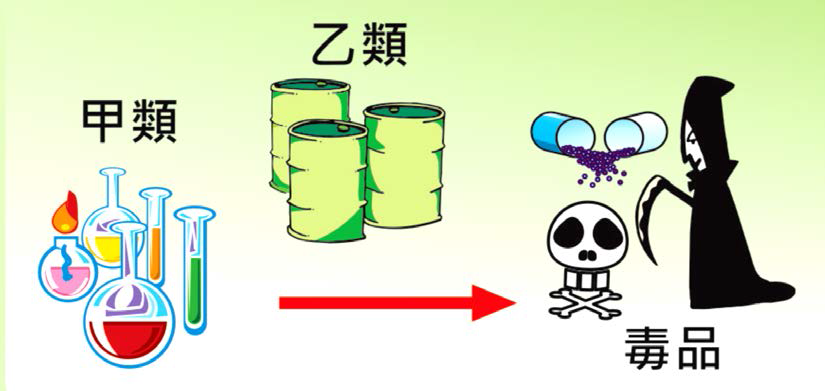 資料來源:106.3.經濟部先驅化學品工業原料之種類、管理  辦法、系統介紹及實驗室管控作業講義
28
先驅化學品工業原料管理項目及重點
先驅化學品工業原料  指能用來製造毒品的工業原料

特性分類
甲類:參與反應並成為毒品化學結構一部份者或經主管機關公告列入之  製毒化學品 （17項）  乙類:參與反應或未參與反應並不成為毒品化學結構一部份者（8項）

管理對象
甲類:輸出入、生產、銷售、使用、貯存業者  乙類:輸出入業者

管理方式
甲類 :每季申報輸出入、生產、銷售、使用、貯存情況  (種類、數量、場所、交易廠商、報單號碼及發票號碼等詳列簿冊)  乙類:自行登錄備查(不需按季申報)  (種類、數量、場所、交易廠商、報單號碼及發票號碼等)
29
先驅化學品工業原料管制現況
※上、中、下遊流向關聯圖
大型化學、化工廠
(自用)
貿易商
(物流商)
進口/出口
化工原料行
經銷商
儀器行
經銷
廠商  (用量少之  藥廠、生技  公司、化工  廠..等)
學術研究單位  或大專院校
個人
廠商  (較大量使用  之製造廠)
使用
代檢中心、  醫院診所
資料來源:106.3.經濟部先驅化學品工業原料之種類、管理  辦法、系統介紹及實驗室管控作業講義
30
先驅化學品工業原料管制現況
學校單位不須申報，但每季由經濟部工業局發文教育部所轄各學校之購買  記錄，請其轉知各學校實驗室辦理內部流向管控作業，切勿流供不當用途。
31
校園製造毒品
具有台灣大學藥學博士頭銜的男子，為牟取暴利竟在表哥慫恿下，利用實驗室設備自行製造二級毒品MDMA（搖頭丸）高達六公斤，經台灣高等法院法官審理後，將兩人各判刑十二年。

甲大學一名擁有美國大學雙碩士學位的講師，利用校內化學實驗室與毒梟聯手製毒，近一百五十公斤安非他命成品及半成品。

化工博士竟成製毒集團首腦！擁有甲大學化工博士學歷，利用開設的化妝品公司，進口合成安非他命的化學藥品製毒，還將做好的毒品交由不知情學弟妹，帶到大學實驗室，利用精密儀器解析成分，調整毒品純度。
資料來源:106.3.經濟部先驅化學品工業原料之種類、管理  辦法、系統介紹及實驗室管控作業講義
32
甲類先驅化學品申報作業
申報方式
－網路申報 ： (全面採網路申報)  申報完成後列印蓋依公司法或商業登記法現行有效之公司章及負責人章，保存三年備查(不須傳真)  申報網址：https://www.prechem.org.tw
－書面申報 ： (沒有電腦及網路的廠商)傳真或影本郵寄至委辦單
位，原件留廠備查。
TEL:03-5743888 FAX:03-5732372
(傳真後，請務必來電確認是否收到)
申報時間        每年一、四、七及十月底前申報前一季甲類物質之流向  (ex：105年4月申報105年1~3月之甲類物質流向資料)
1月	2月	3月	4月	5月	6月	7月	8月	9月	10月	11月	12月
出口
進口
販售	製造
購入
貯存
使用
使用
33
甲類先驅化學品申報作業(續)
憑證資料的留存
須要留存的原始憑證資料有哪些？
須留存輸出入、生產、經銷、使用及其他例外狀況的流  程中之進(出)口報單、生產用料日報表及月報表、領料  單、原料及成品進出倉帳冊、發票憑證、使用記錄表、  轉讓聲明表、廢棄認定聲明表、驗收單、退貨單、貨品  簽收單、送樣單及調撥單等相關原始憑證。

簿冊及登錄之憑證資料要保存多久？
申報表單、相關簿冊及憑證資料應至少保存3年
34
34
實驗室內部管控作業
加強使用管理及流向管控
實驗室使用(缺失)  每月底紀錄使用量，無逐筆紀錄  無登錄用途或僅寫”實驗用”  使用者無簽名  缺貯存量或購入量欄位  使用記錄單位不確實(g、ml)
貯存量
?




參考表單
550
使用量或購入量  漏(誤)登、貯存
每瓶瓶重不同
可追溯流向
(人、時、物)
量登錄計算有誤，
與實際庫存不符
1050
建議
使用者簽名並登錄實際用途  單位標示清楚(g、ml、kg、L)  定期實際盤點
購入時秤毛重
35
劑量—時間影響毒性
無毒/中毒
(Dose-Response Relationship)
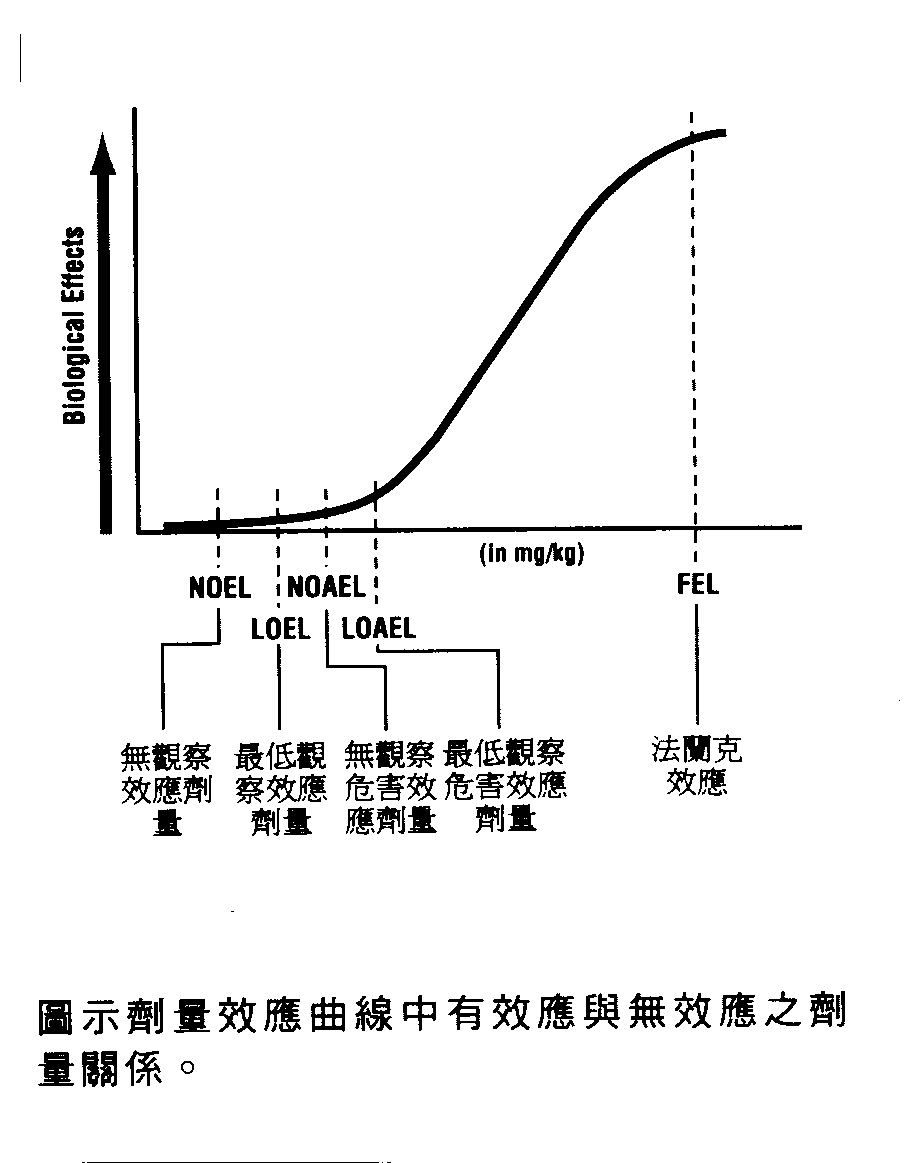 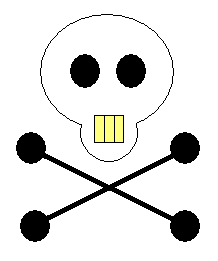 36
[Speaker Notes: 暴露的時間跟劑量大小，會影響是否造成對人體的毒性

劑量－效應關係 (Dose-Response relationship)：
若特定污染物質可讓生物體造成生理機能方面之損傷，則應評估其影響效應為何，亦即此污染物質在不同的劑量下所能產生之生理危害效應程度。從動物研究之資料或從同一物質在不同暴露條件產生不同之毒效，可得到許多不同之劑量－效應關係，但這些劑量效應關係皆基於動物實驗在短時間高劑量暴露下所獲得之實驗結果，若推估至人體則會有更多的不確定性存在，但若清楚掌握生物物種間的差異，則動物毒理實驗仍有其參考價值。]
暴露反應
來源
環境  
媒介濃度：
塵土、土壤、食物、水、空氣、  消費產品
路徑： 吸入、攝入、皮膚接觸
暴露途徑
暴露濃度
機制上的關聯遞增
指標與健康效應發生
潛在劑量
攝入  攝取
人體
應用劑量
內在劑量  
遞送劑量
生物有效劑量  生物效應
  不良效應
37
生物效應（Biological effects, 健康效應）
•	急性健康效應
•	慢性健康效應
38
健康效應
致癌
39
化學(危害)在空氣中存在的性狀
ANSI (American National Standard  Institute)定義---按發生過程及性狀
1.	粉塵
2.	燻煙
3.	霧滴
4.	蒸汽
5.	氣體
油性
物質
粉塵
      霧滴
   燻煙
生物性
氣膠
粒狀污染物
氣狀污染物
氣體
蒸氣
粒狀物是指懸浮於空氣中的微粒，
其大小通常以微米（10-4 公分）
或次微米（10-7 公分）為單位。
40
粉塵(Dust)
由物理性力量如機械方法所產生而懸浮於空氣中的固體微粒。
   例如：礦砂、石綿、鉛塵
41
霧滴(Mist)
懸浮於空氣中的微小液滴，經常由噴霧等機械方法所形成，或由氣態凝結而成。
	例如：噴霧作業之農藥霧滴、電鍍時之酸霧
42
燻煙(Fume)
物質高溫加熱或金屬蒸氣凝結而成之固體微粒。
例如：焊接或熔煉時所產生之金屬燻煙
43
油性氣膠(Oil Aerosol)
為油性物質產生之微粒，懸浮於空氣中所形成。此油性物質一般於室溫下為液態或可液化，其表面光滑、可燃燒、呈黏稠狀，只溶於有機溶劑而不溶於水。
例如：油煙、煉焦爐之空氣溢散物、機械用油形成之氣懸膠
44
生物性氣膠(bioaerosol)
來自生物體並可以在空氣中懸浮者，主要包括微生物本身以及生物的產物。
例如：濾過性病毒、細菌、黴 菌、花粉、孢子、毒素等
45
氣體(Gas)
能藉擴散作用而均勻地佔有其被包圍空間之物質。
	例如：氨氣、氯氣、
	二氧化硫
46
蒸氣(Vapor)
在常溫常壓下為液體或固體的物質經揮發或昇華所形成之氣體。
	例如：正己烷、四氯化碳等有機蒸氣，或噴漆所產生之揮發性氣體
47
空氣中有害物容許濃度
•	八小時日時量平均容  許濃度
•短時間時量平均容許濃度

•最高容許濃度
Time Weighted  Average (TWA)
Short Term  Exposure Level  (STEL)
Ceiling (C)
48
八小時日時量平均容許濃度
•  「在該濃度下，大部份的正常年青人，每天工作
八小時，每週工作五天，終其一生不會發生不良的健康效應。」
時量平均濃度的計算通式如下：

TWA=（ Ci Ti ）/ （ Ti ）

• 上式中之Ti為工作時段；Ci為該時段某物質的濃度；Ti ＝8 小時；TWA則為時量平均濃度計算值。
49
短時間時量平均容許濃度
短時間時量平均容許濃度標準值的意義是指「勞工連續暴露在此濃度十五分鐘」不致於有下列反應：
1.不可忍受的刺激；或
2.慢性或不可逆的組織病變；或
3.因醉暈作用增加意外事故的傾向或降低工作效率
• 計算式類似TWA之計算，唯(T1+T2+……Tn)的時間總和係指任何一次連續15分鐘。
50
最高容許濃度(Ceiling)
• 最高容許濃度即任何時間均不得超過的  最高濃度，大部份是針對有強烈刺激性  以及（或者）有快速生物效應的化合物。  其意義為：「不得使勞工任何時間遭遇  不可忍受的刺激或生理病變」。

• 不是所有的有害物都會有最高容許濃度標準值，只有少數的有害物在標準中附上「高」字，以資區別。
51
「皮」字註記(skin notation)「瘤」字註記(cancer notation)
*符號「皮」表示該物質容易從皮膚粘膜滲入體內,應防止皮膚直接接觸。
*符號「瘤」在人類的經驗中經證實或疑似對人類會引起腫瘤。
52
化學危害暴露的控制-基本原則
53
化學危害暴露的控制-個人防護
•	個人防護設備是暴露控制的最後一道防線
•	使用個人防護設備需要慎重考慮下列事項
1.	選擇適當的個人防護設備
2.	教育訓練使用者
3.	清潔檢查保養維修
4.	適當的貯存個人防護設備在無污染地區
54
由「暴露」到「生物效應」的產生
「 有 害 物 」 在 人 體 與 環 境 的 交 界 面
（boundaries）出現。以intake 或uptake誇越界面真正進入人體，使有害物的部分量（孰稱的內劑量，internal dose）在體內的主要作用處（site of action）造成效應(effects)。
exposure
absorption
Distribution and transformation
Target organ	or tissue
55
effects
貳、學術機構化學品管理系統之功能與特性
56
學術機構化學品管理系統常見之功能項目
基本資料維護
學校、系所、人事、校區、實驗室權限、化學品設定等資本資料維護與調整
化學品管理
化學品身分管理：危險物、有害物、毒性化學物質、先驅性化學品等
化學品異動管理：新增、減量、調撥、分裝、報廢
報表區
化學品清單、總量、消耗量等資訊查詢
57
學術機構化學品管理系統常見之功能項目
廠商與事業單位運作許可
查詢化學品供應商販賣許可證號與學校運作許可證字號
緊急應變管理
緊急應變器材與儲存點查詢與異動
申報
管理人員經由管理系統直接向主管機關申報化學物質消耗、存量等應申報事項
58
學術機構化學品管理系統常見之功能項目
參考資料
危害性化學品標示及通識規則、法規探討區
訓練教材、宣導及諮詢服務區
公佈欄
操作說明
以電子檔或動畫說明管理系統之操作方式
請購
與請購系統連結，實驗室直接經由管理系統採購化學品，或由供應商填寫相關資料
59
資料來源
編撰者：台灣職業衛生學會許逸洋研究員
編修者：長榮大學團隊-劉立文

參考資料：
1.職業安全衛生法令
2.職安署104年危害通識及分級管理宣導說明會教材
3.職安署105年危害性化學品評估及分級管理介紹教材
4.106年環保署毒性化學物質登記申報系統操作說明教材
5.經濟部工業局106年「先驅化學品工業原料之種類、管理 辦法、系統介紹及實驗室管控作業」 講義
6.毒品防制危害條例
7.教育部實驗室安全衛生知能檢定中心講義--化學性危害，林嘉明教授
8.教育部化學品管理與申報系統網站—http://chem.moe.edu.tw/
60